Die Evaluierung der DS-GVO
 
durch die deutschen Datenschutzaufsichtsbehörden
 

28. Juni 2019


Isabel Jana Groß LL.M

Persönliche Referentin des Landesbeauftragten für den 
Datenschutz und die Informationsfreiheit Baden-Württemberg
Der Prozess
Rat
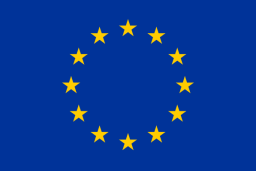 Kommission
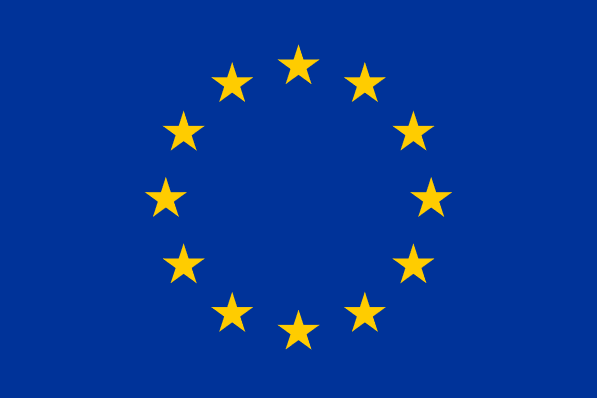 DSK-Arbeitskreise
+
„Blick nach außen“
18 
deutsche
Aufsichts-behörden
Festsetzung von Arbeits-Schwerpunkten
Evaluierungs-
Bericht
DSK
Parlament
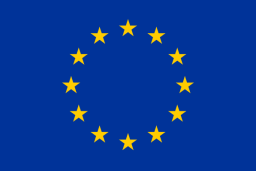 I / 2019		II / 2019		III / 2019				IV / 2019			25. Mai 2020
Die Schwerpunkte
Informations- und Transparenzpflichten
Alltagserleichterung & Praxistauglichkeit
Reichweite des Auskunftsrechts
Datenpannenmeldungen
Zweckbindung
Gemeinsame Verantwortlichkeit / Auftragsverarbeitung
Privacy by design 






Datenübermittlung in Drittländer
Befugnisse der Aufsichtsbehörden & Sanktionspraxis
 Privilegierte Bereiche
 Zuständigkeitsbestimmungen, Zusammenarbeit & Kohärenz
 Schaffung spezifischer Rechtsgrundlagen
 KI-Festigkeit der DS-GVO
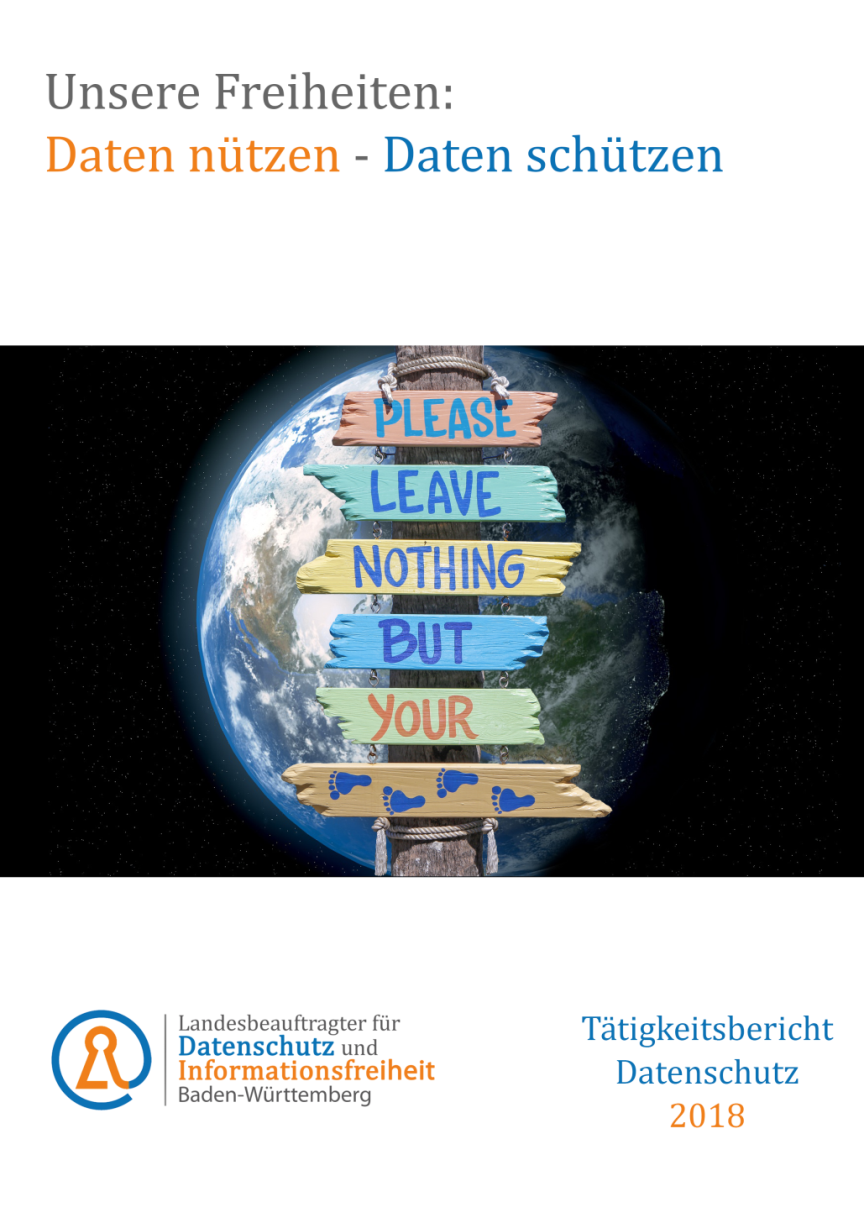 Vielen Dank für Ihre Aufmerksamkeit!
Weitere Informationen zum Datenschutz und zur Informationsfreiheit
finden Sie auf unserer Webseite
www.baden-wuerttemberg.datenschutz.de